IAIN'T GOING TO COLLEGE
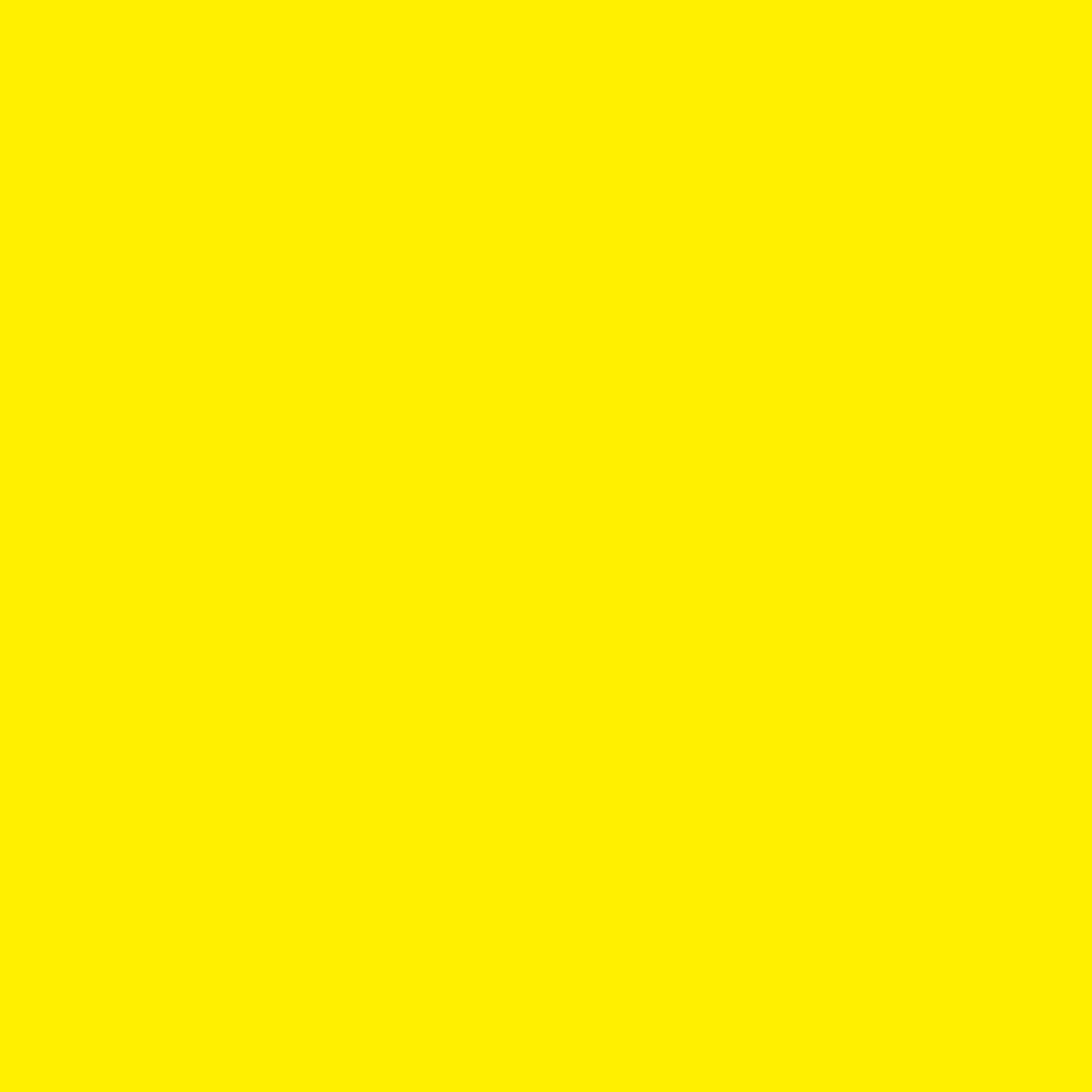 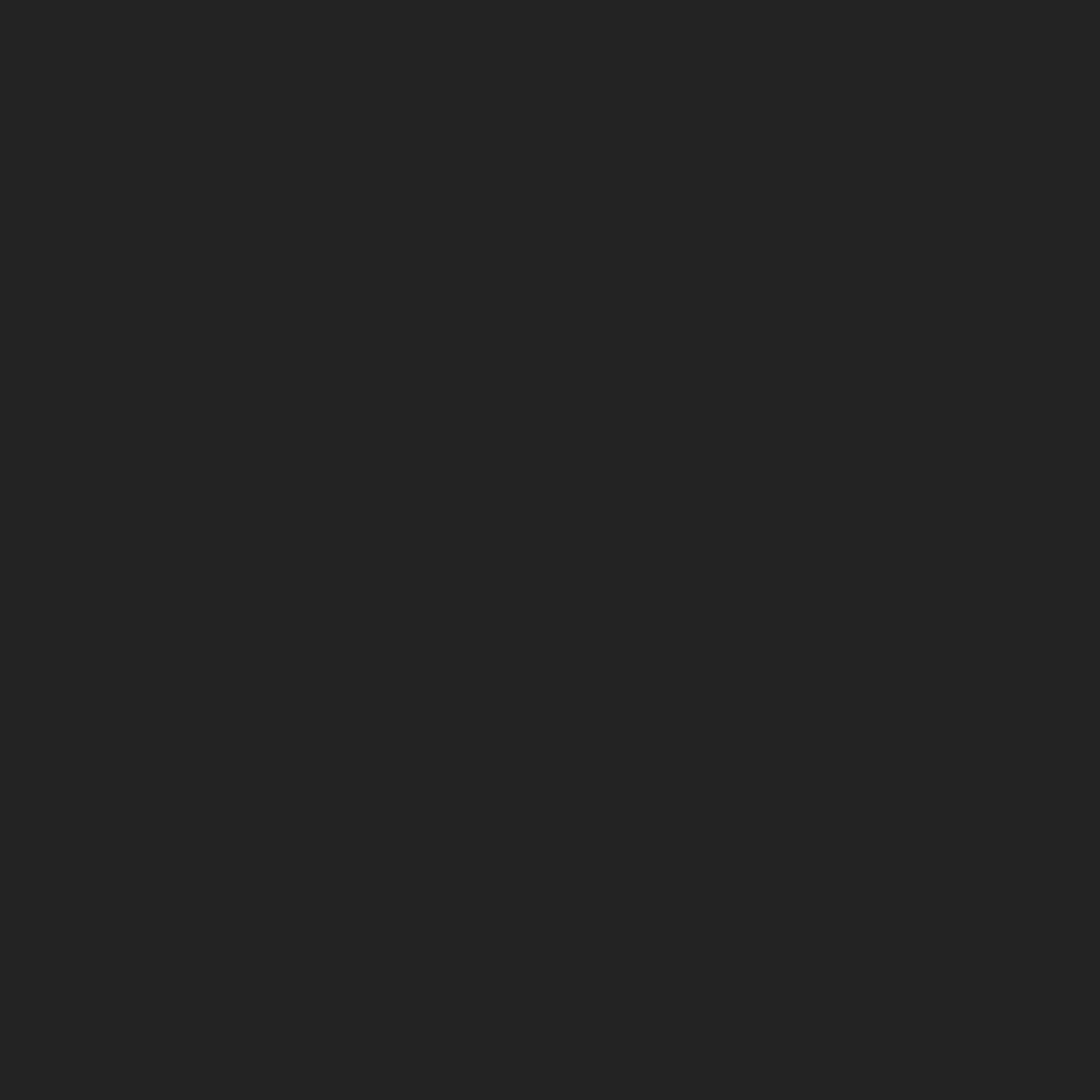 Chapter 7
Comments 
Open Discussion
The Plan
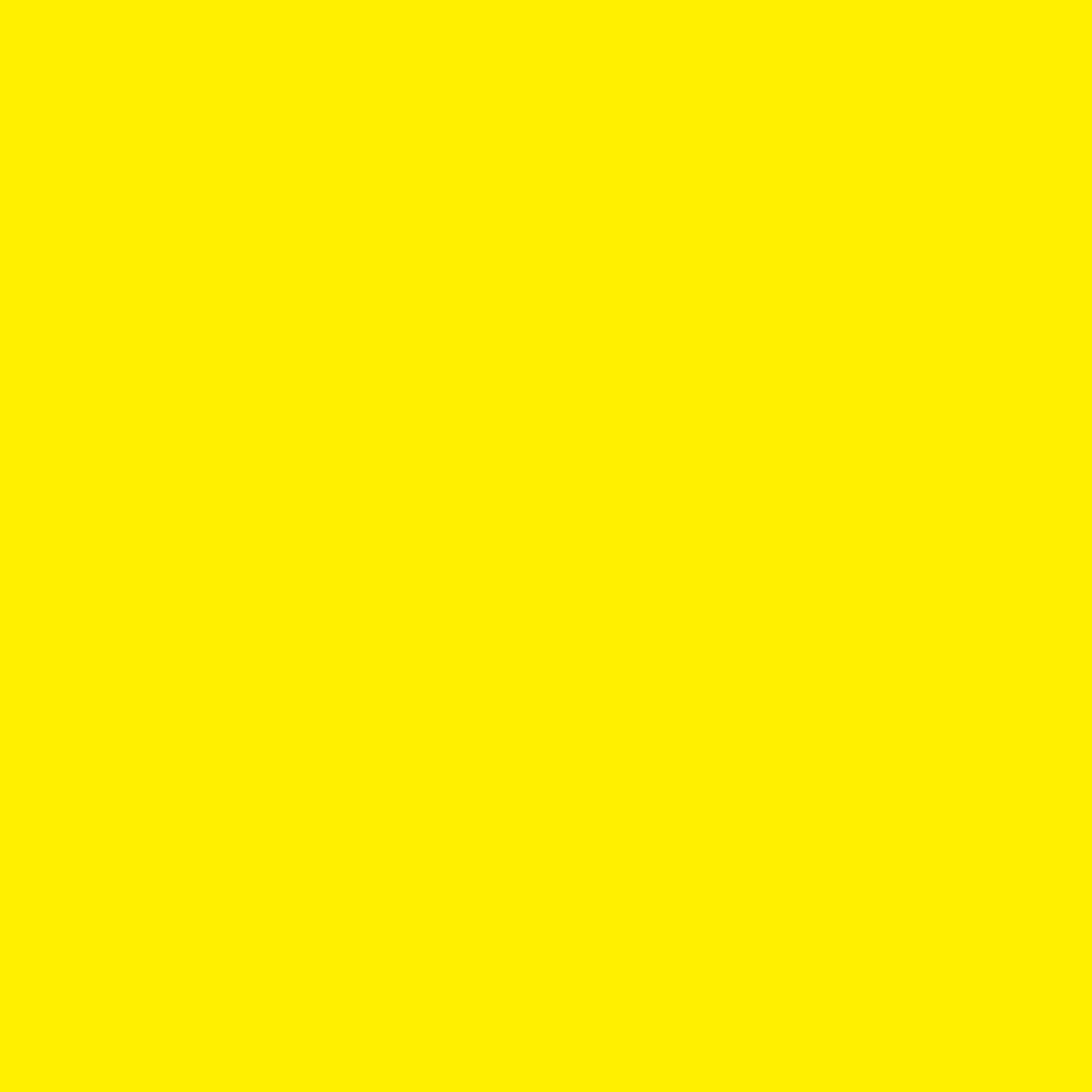 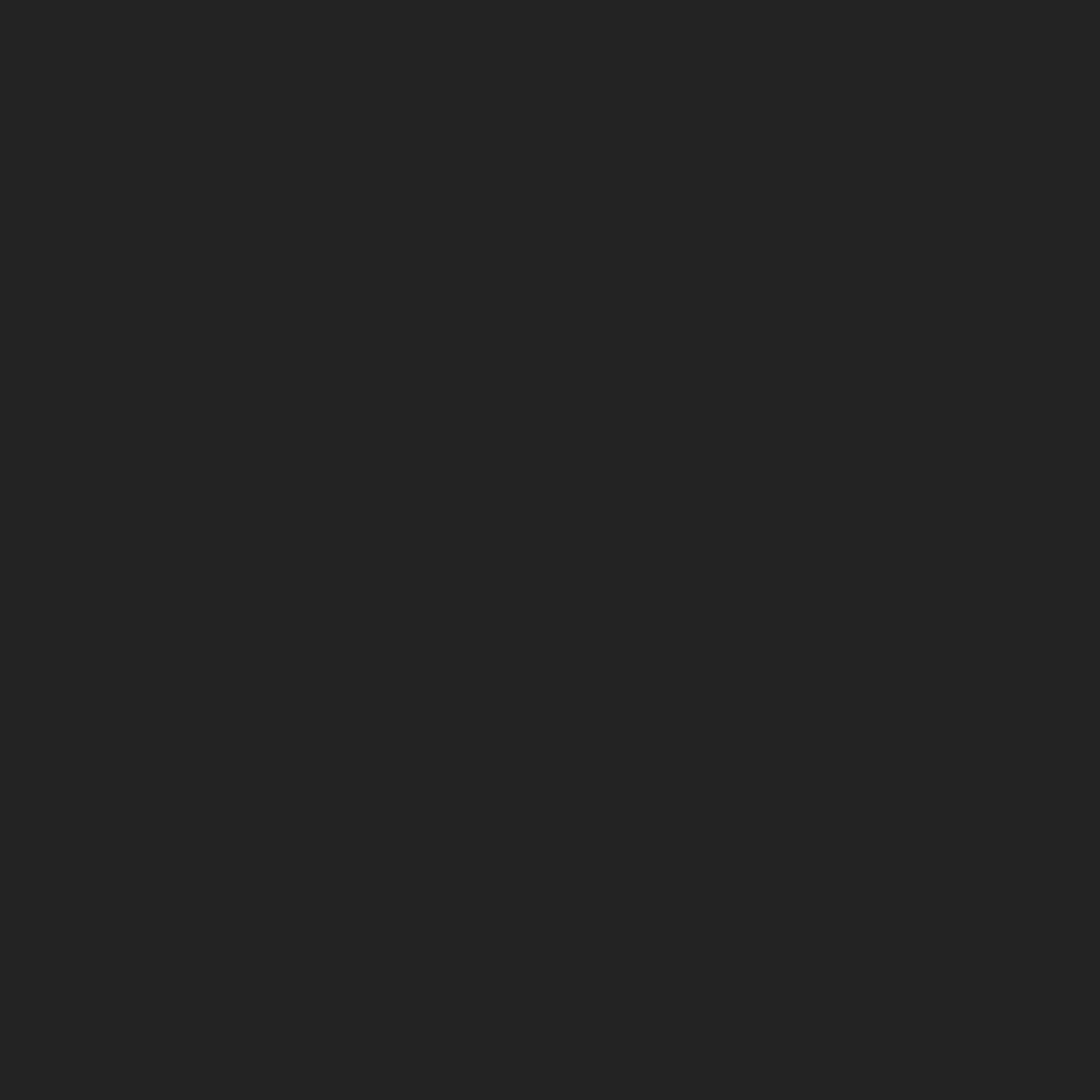 Question
When people ask what your “What are your plans for after high school? What is your response?
Activity:
Visit the chart on pg. 63, how close are you to achieving the plan for your current grade level?